Microburst Imaging
Jessica Sydnor
Advisor: Dr. John Sample
Radiation Belts
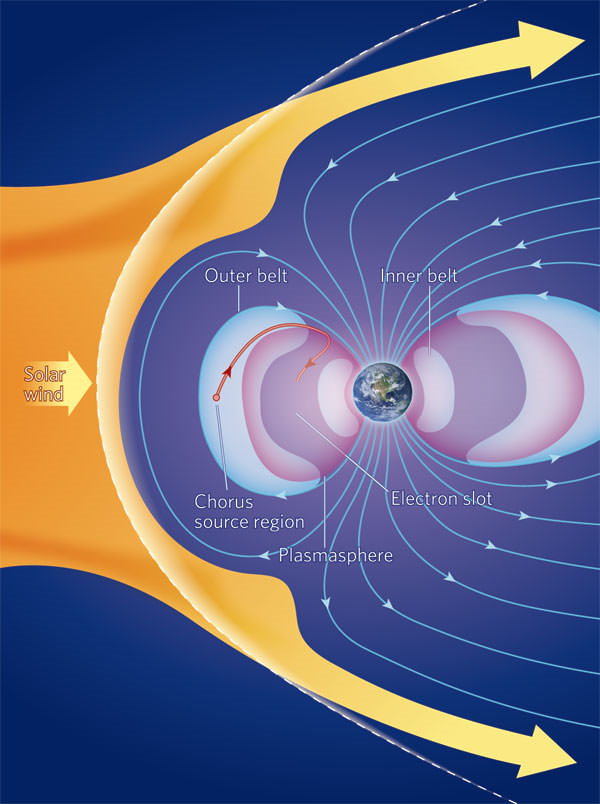 Solar wind becomes trapped in Earth’s magnetic field
Trapped particles protect the Earth
Gains and losses of particles occur
Want to determine the loss processes
Microbursts
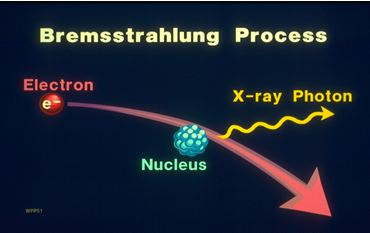 Possible loss process for the particles in the magnetosphere
Bursts of electrons hitting the ionosphere
Observe the x-rays the electrons create through bremsstrahlung radiation
Microbursts
Electrons interact with EM waves in the magnetic field
Waves change the pitch angle of the electrons
Electrons enter the loss cone
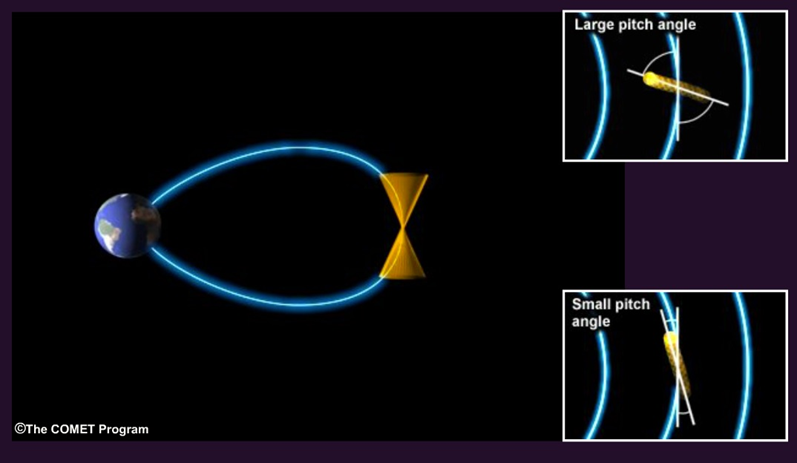 Quiet Time
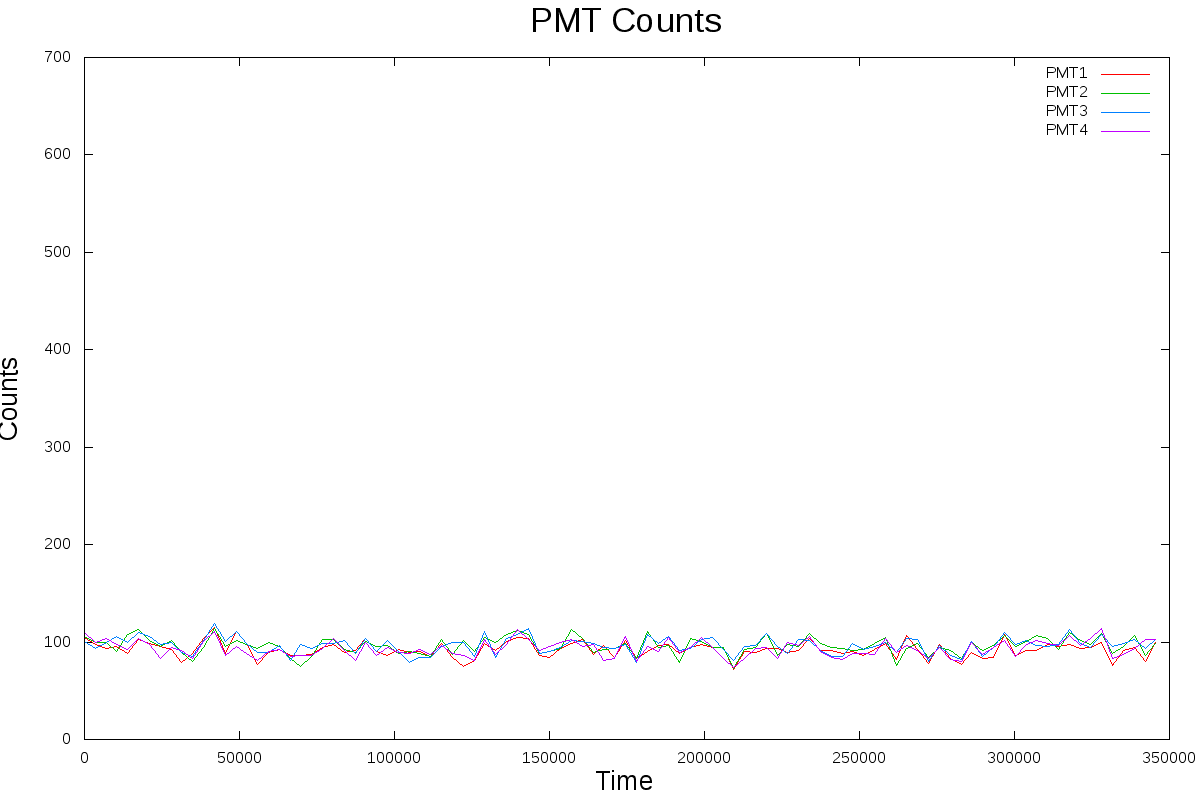 Active Time
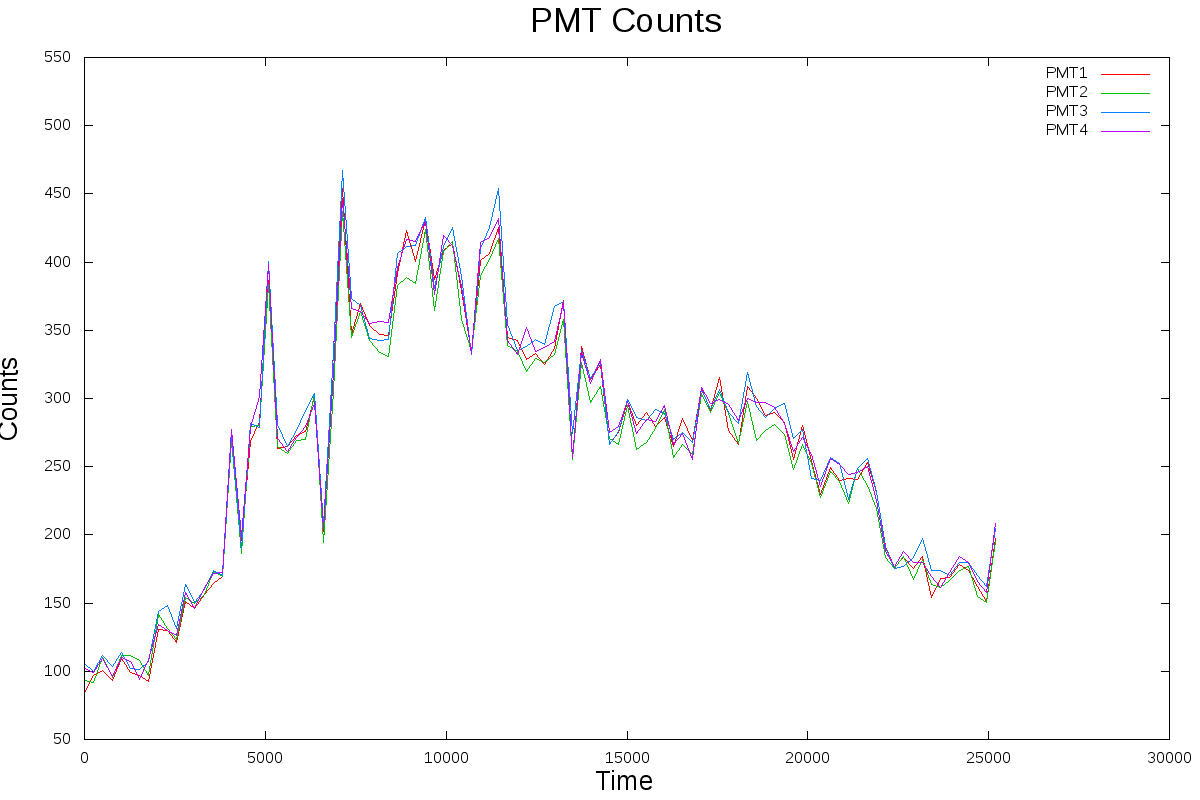 Microbursts
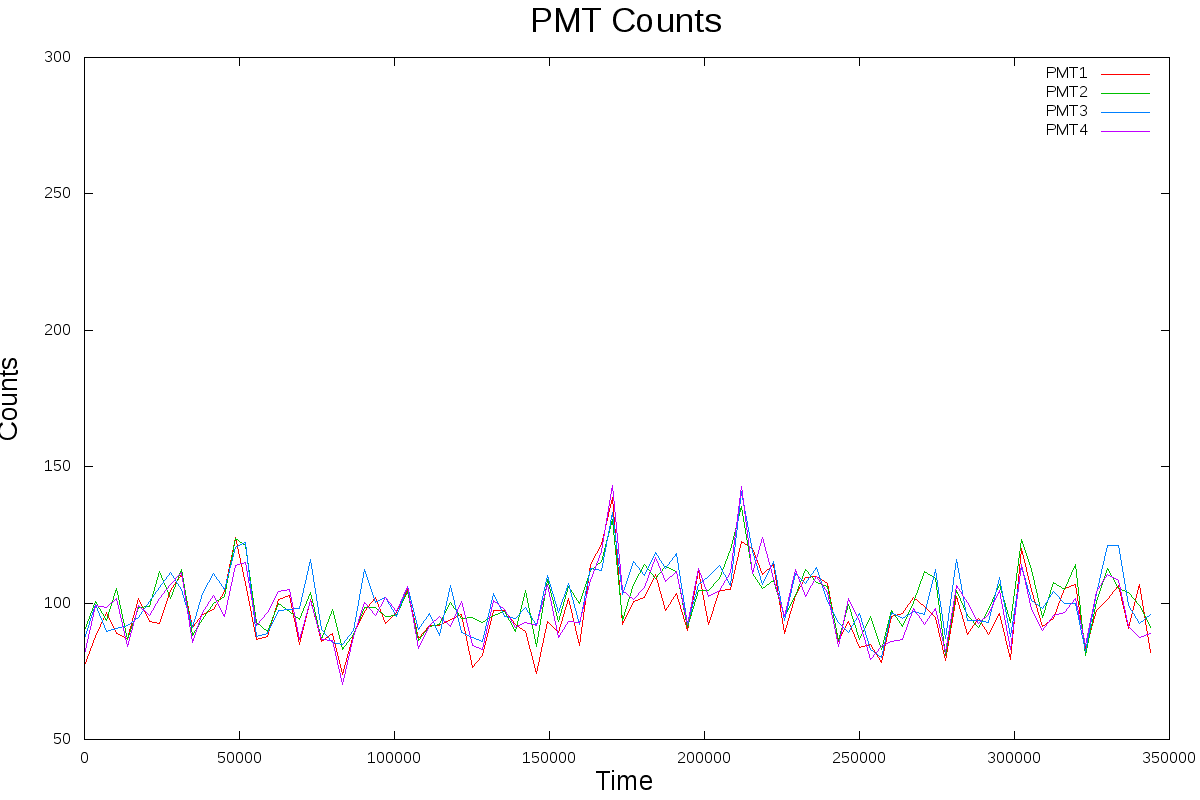 Why Imaging and Ballooning?
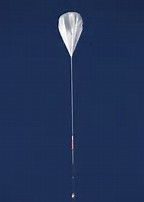 Understand spatial distribution of x-rays
Model back to radiation belts
Spacecraft move too fast
Balloons stay in one place, gaining longer exposure
Instrumentation
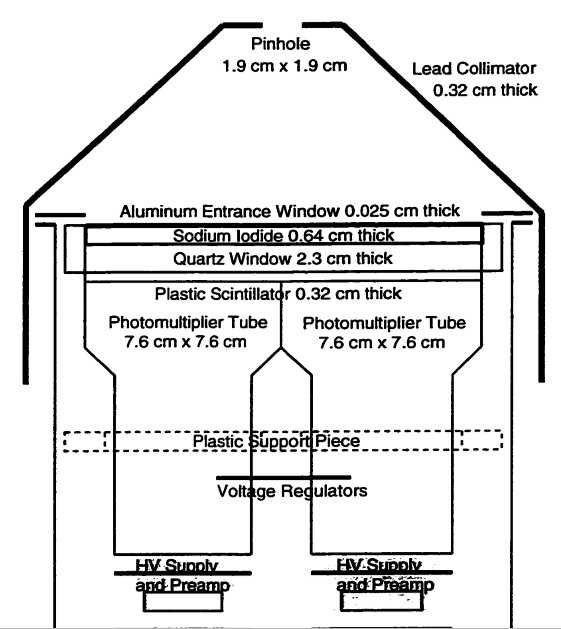 Flew on a balloon payload at ~30-35km
Pinhole camera
4 4x4 pixelated PMTs
Recorded the energy and total counts seen by each PMT
Stored data in binary files
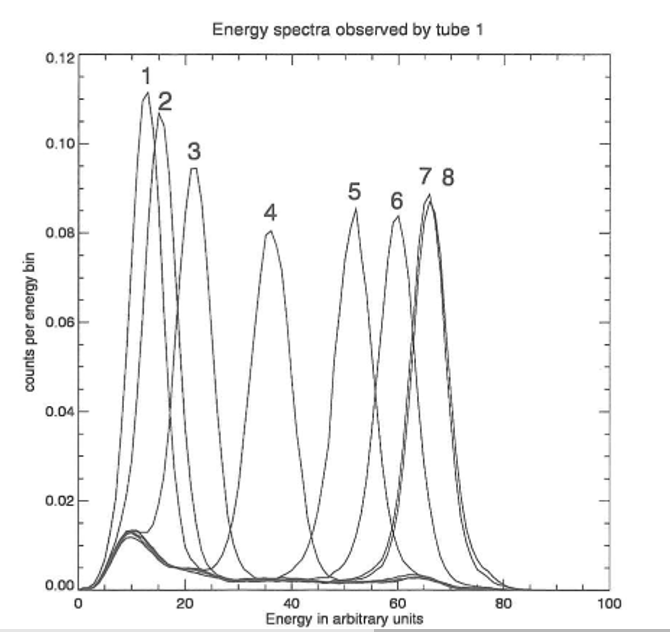 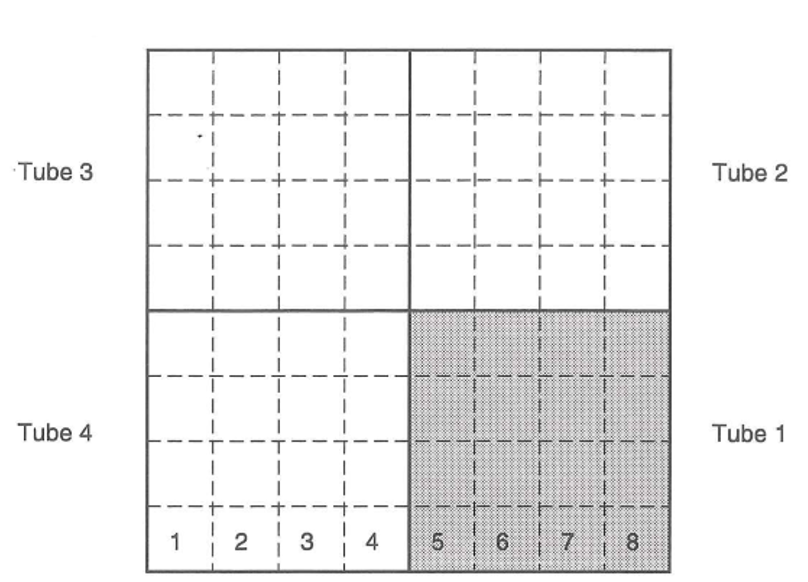 Look-Up Table
Look-up Table Implementation
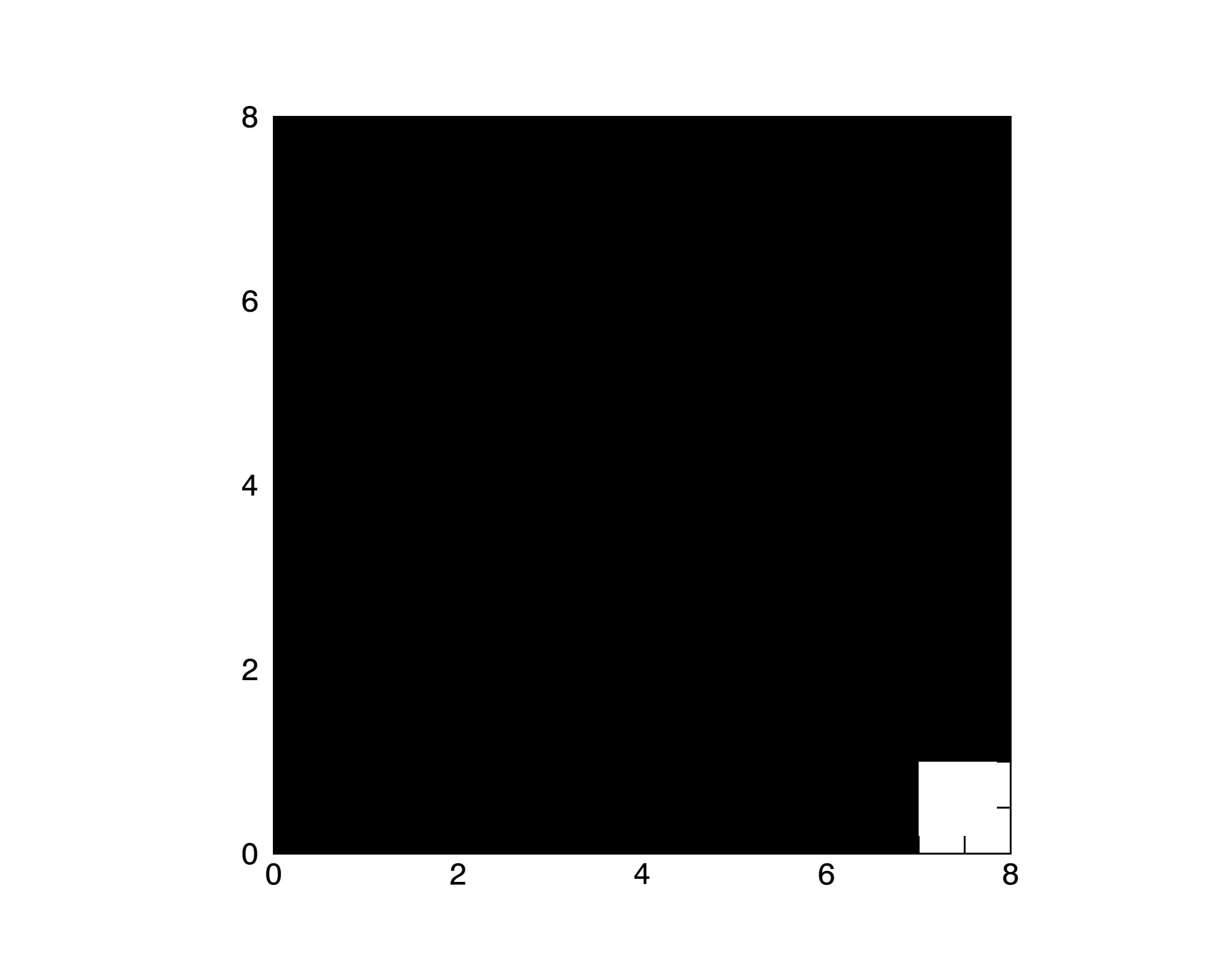 Payload Rotated – 90 and 180 Degrees
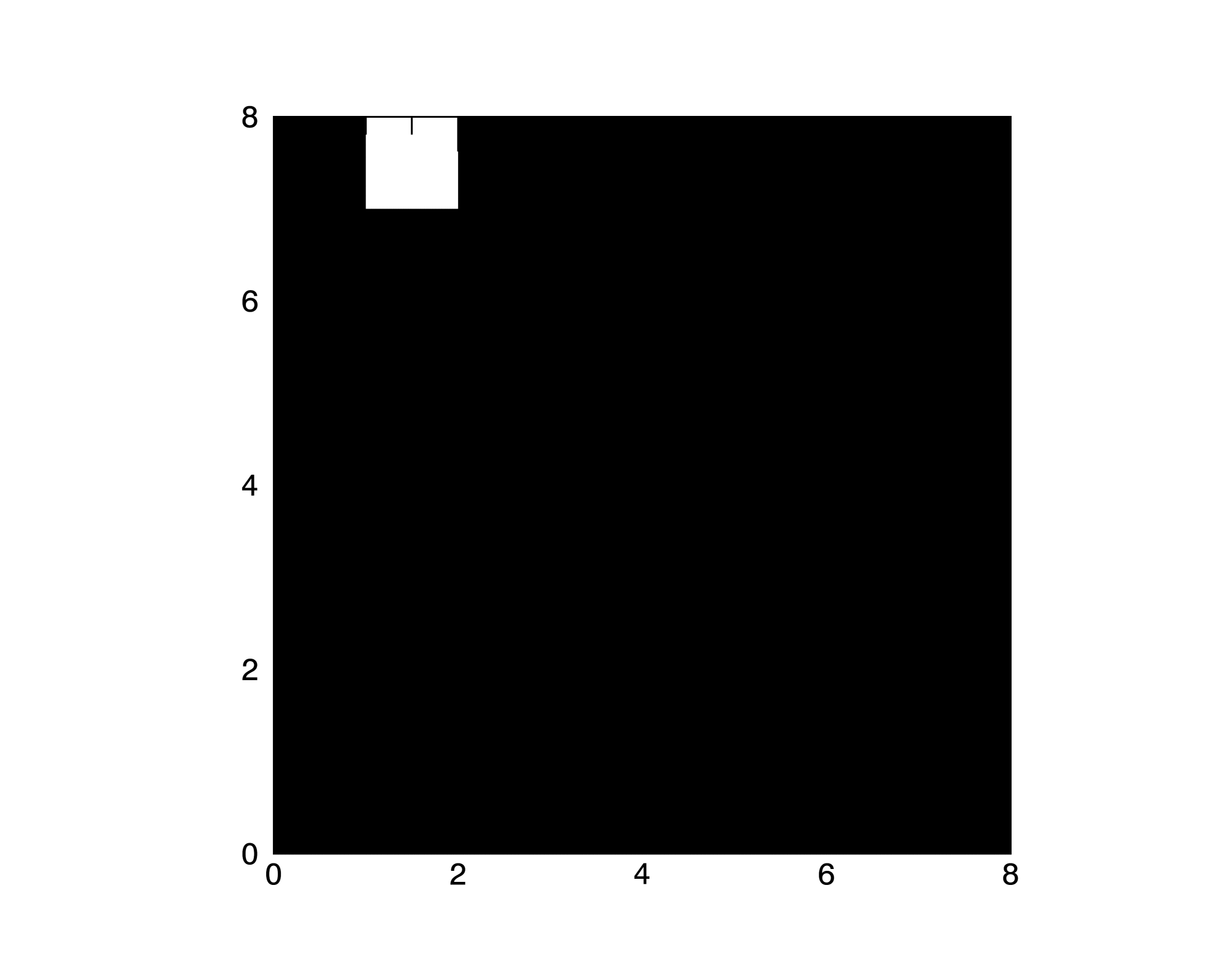 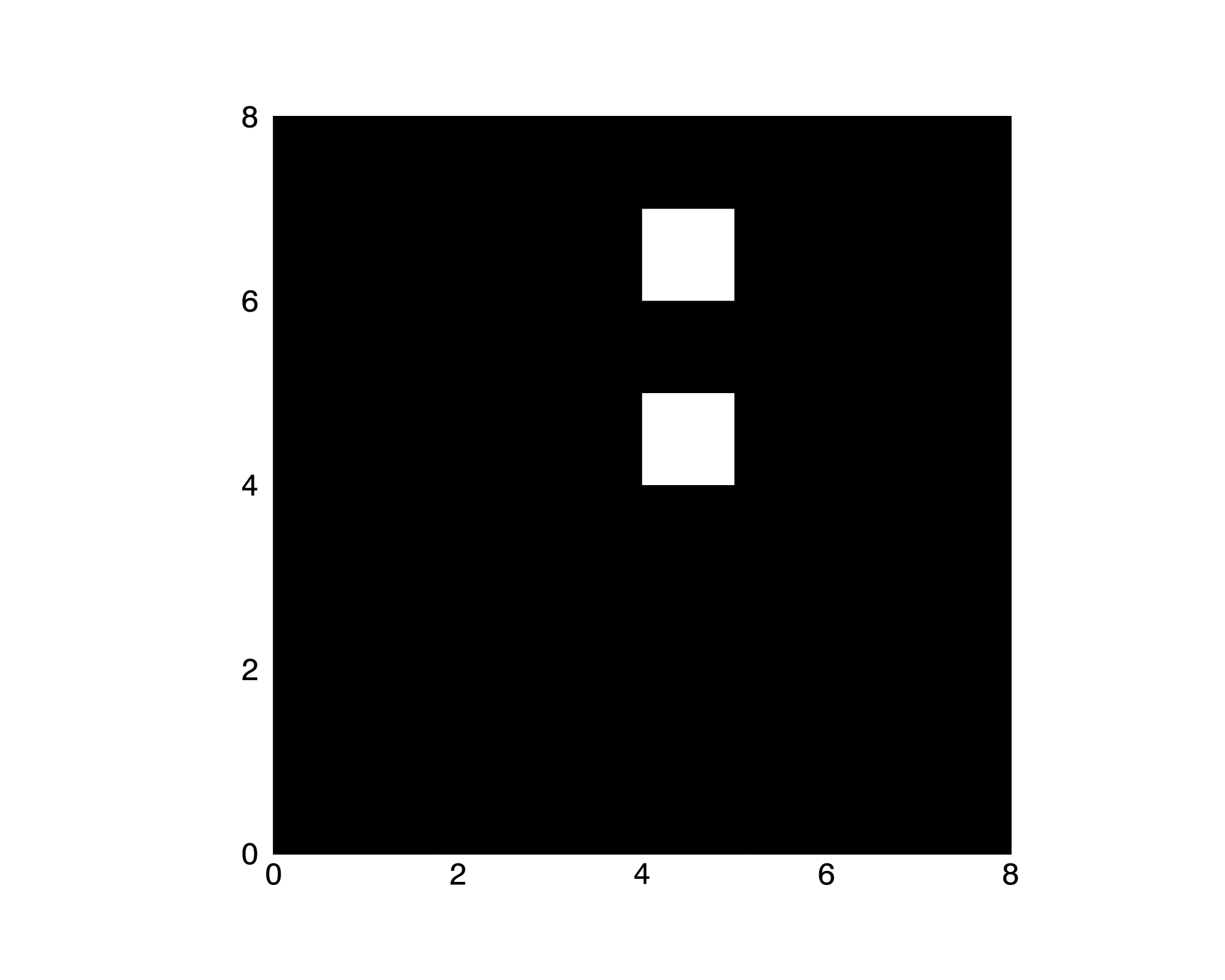 Triangulation
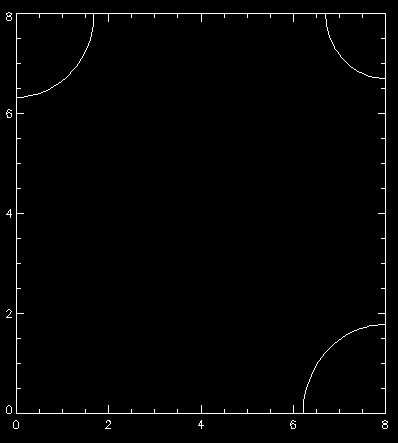 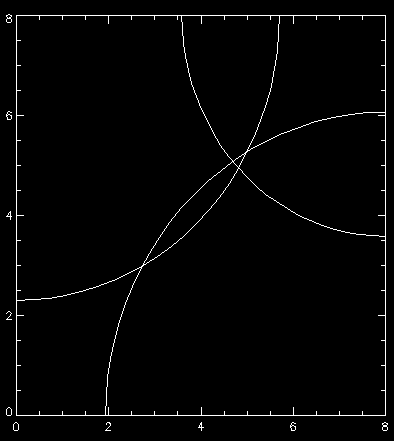 Triangulation Implementation
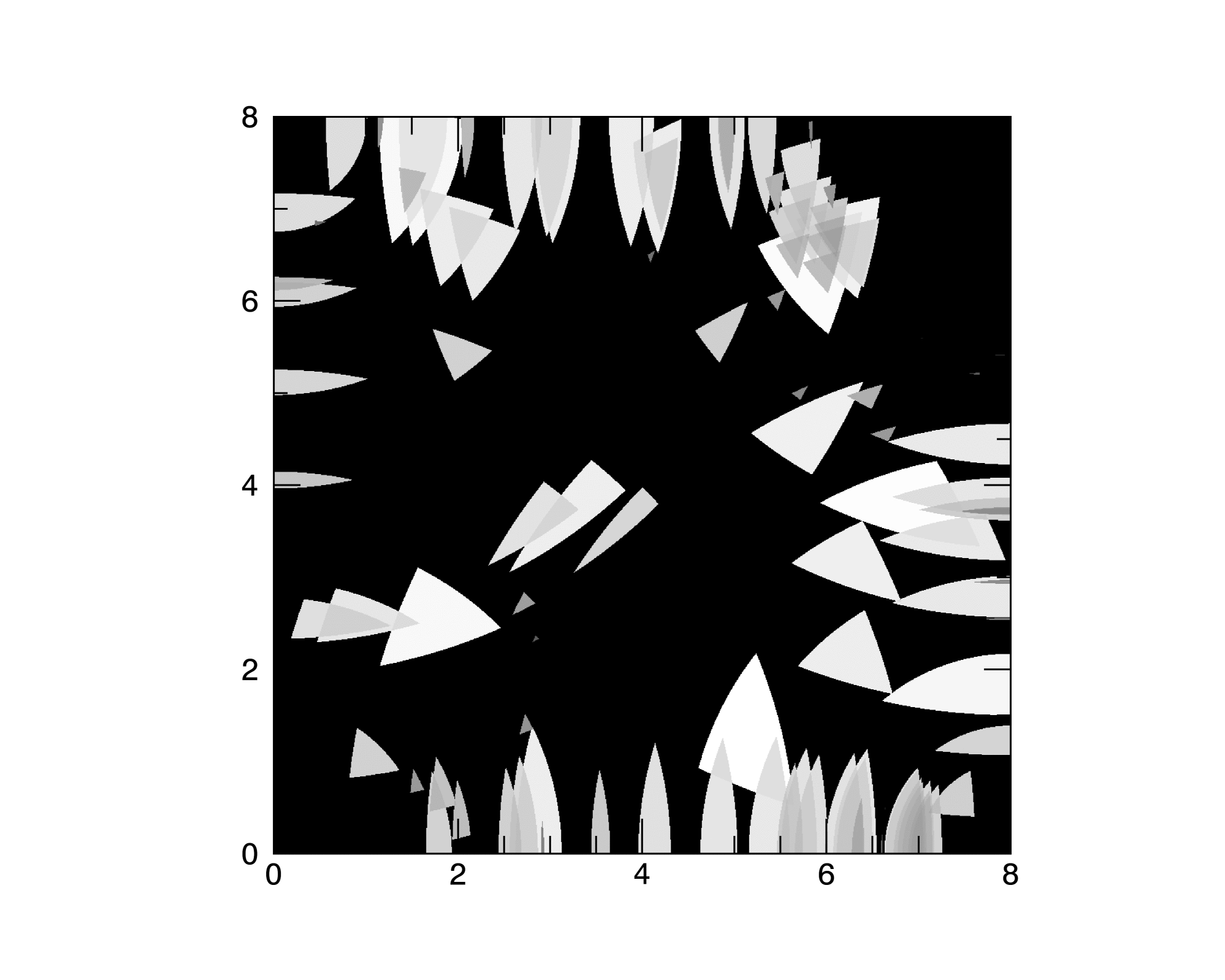 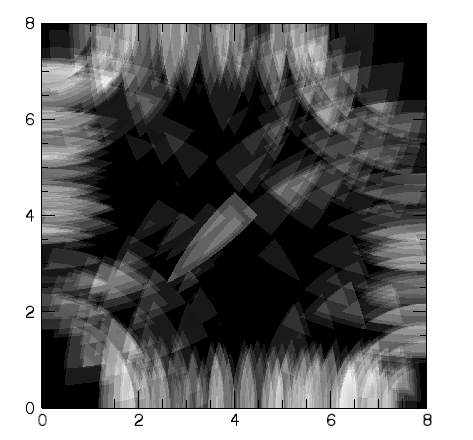 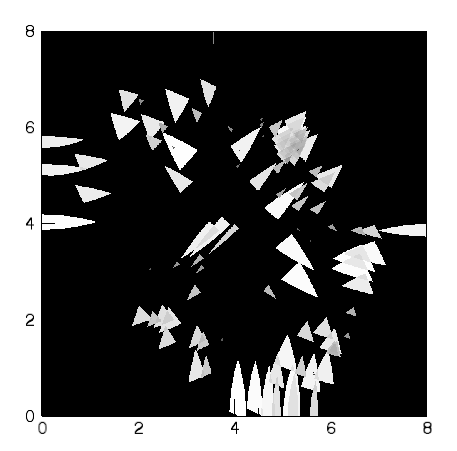 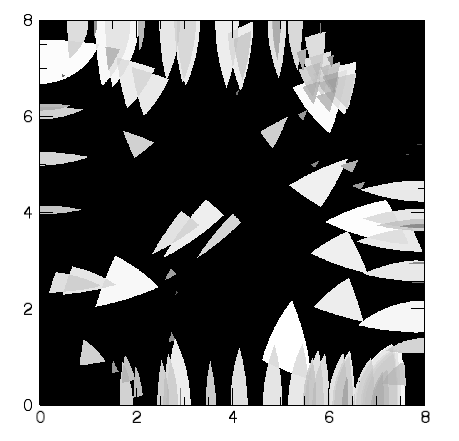 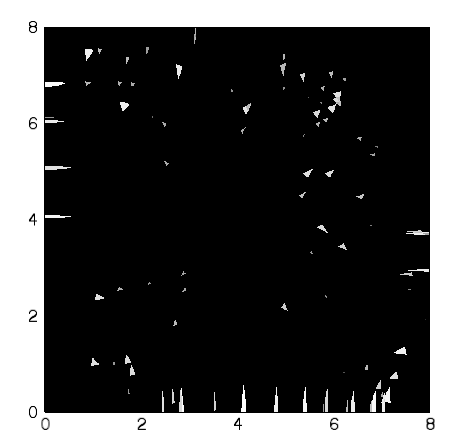 Linear, Logarithmic, and Square Root Scaling
Square Root Scaling
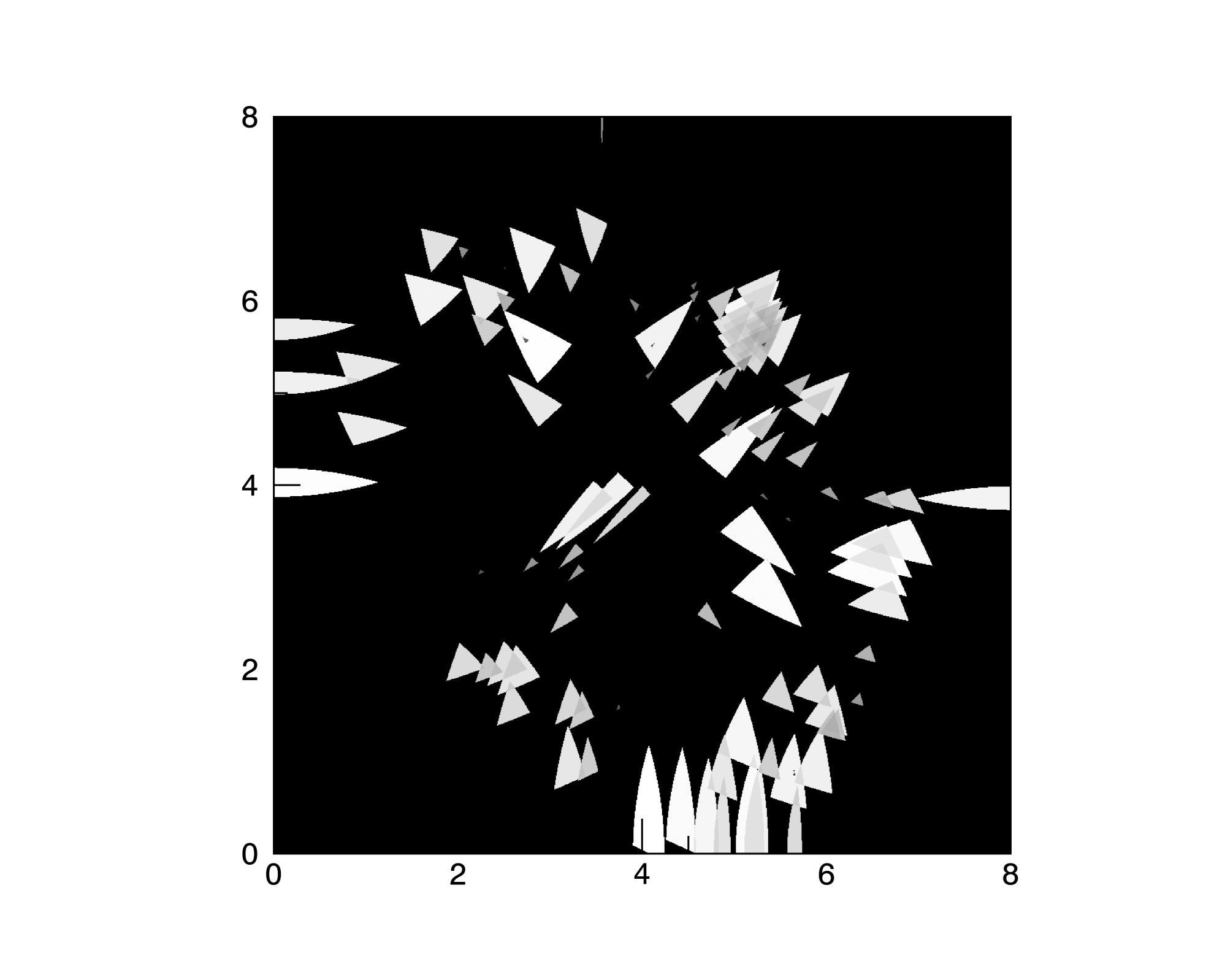 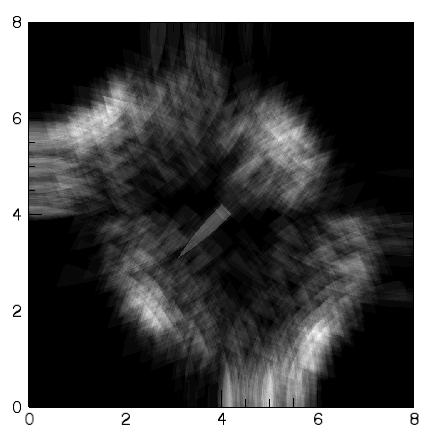 Triangulation Implementation Modified
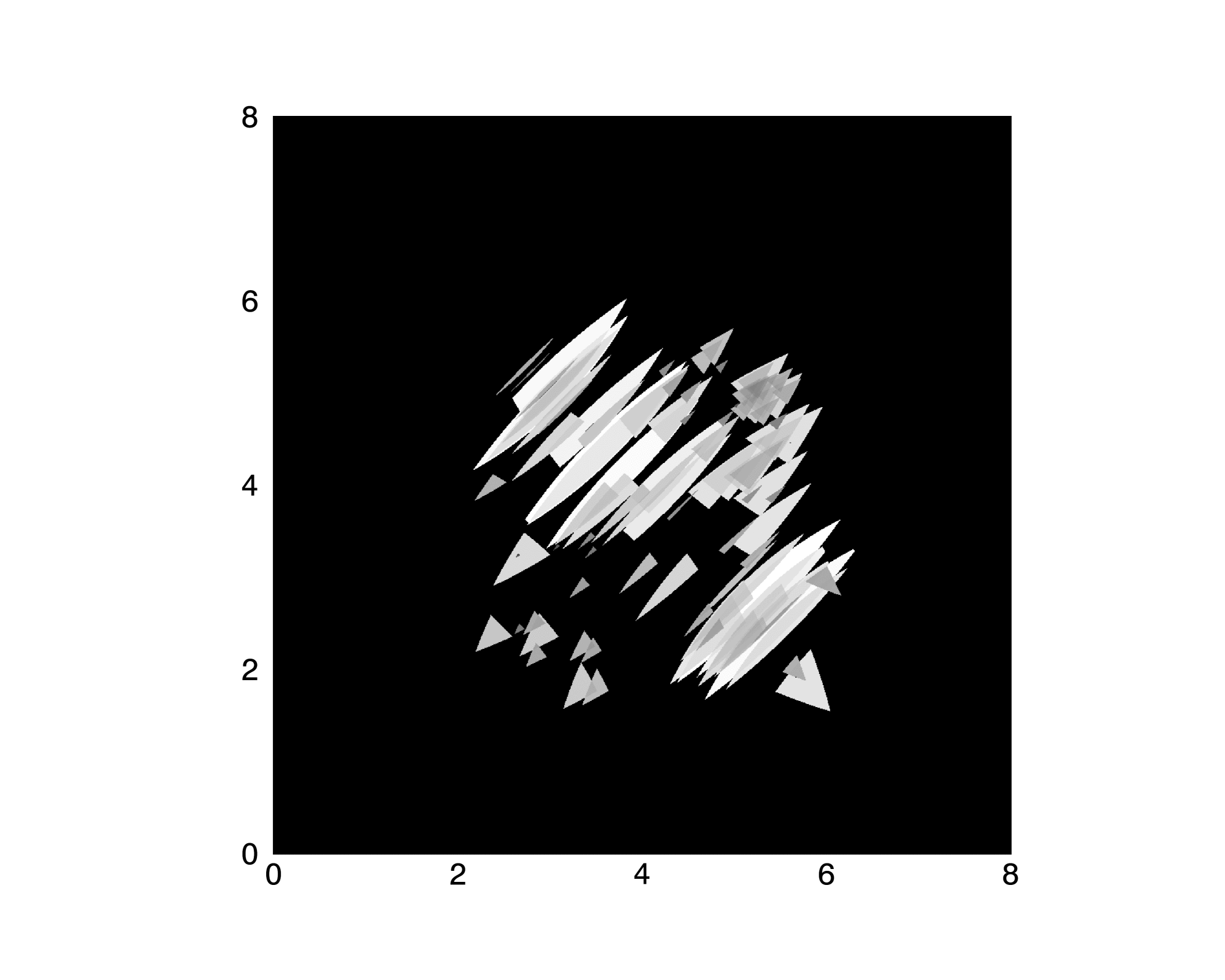 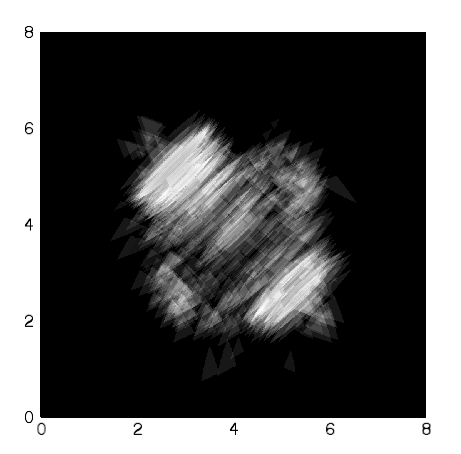 Future Possibilities
Continued improvement of imaging methods

Further analysis of the data to understand oddities

De-spinning data
Acknowledgements
Thank you to Dr. Sample for all his guidance and help through out the summer

Thanks to Dr. Qiu and Dr. Longcope for organizing the REU program

Thank you to the NSF for supporting the MSU REU
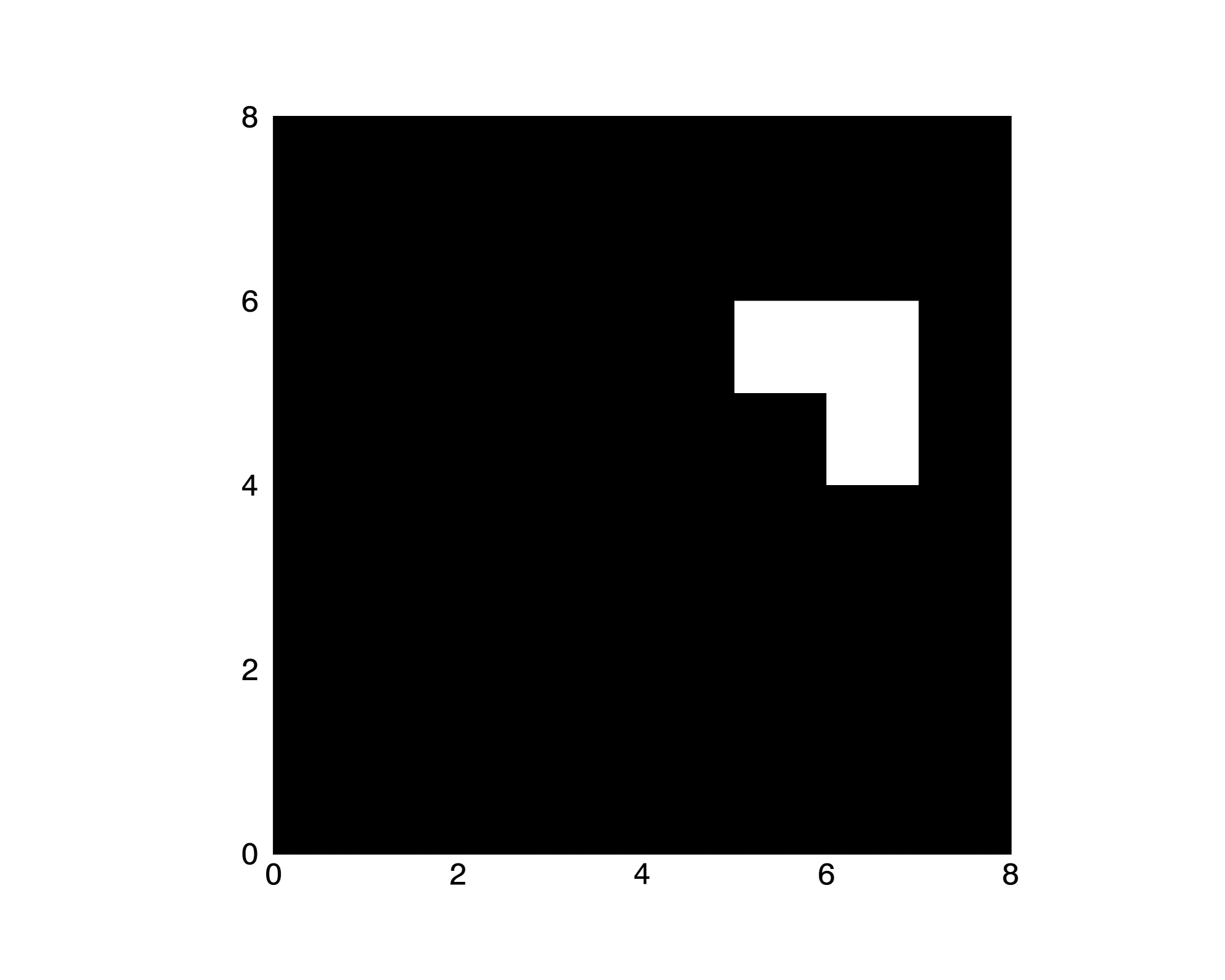 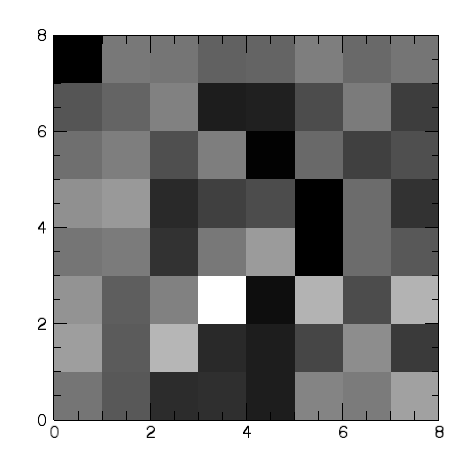 Relatively Quiet Time, 1000 frames
January 23rd Microburst
Payload Rotated – 90 and 180 Degrees
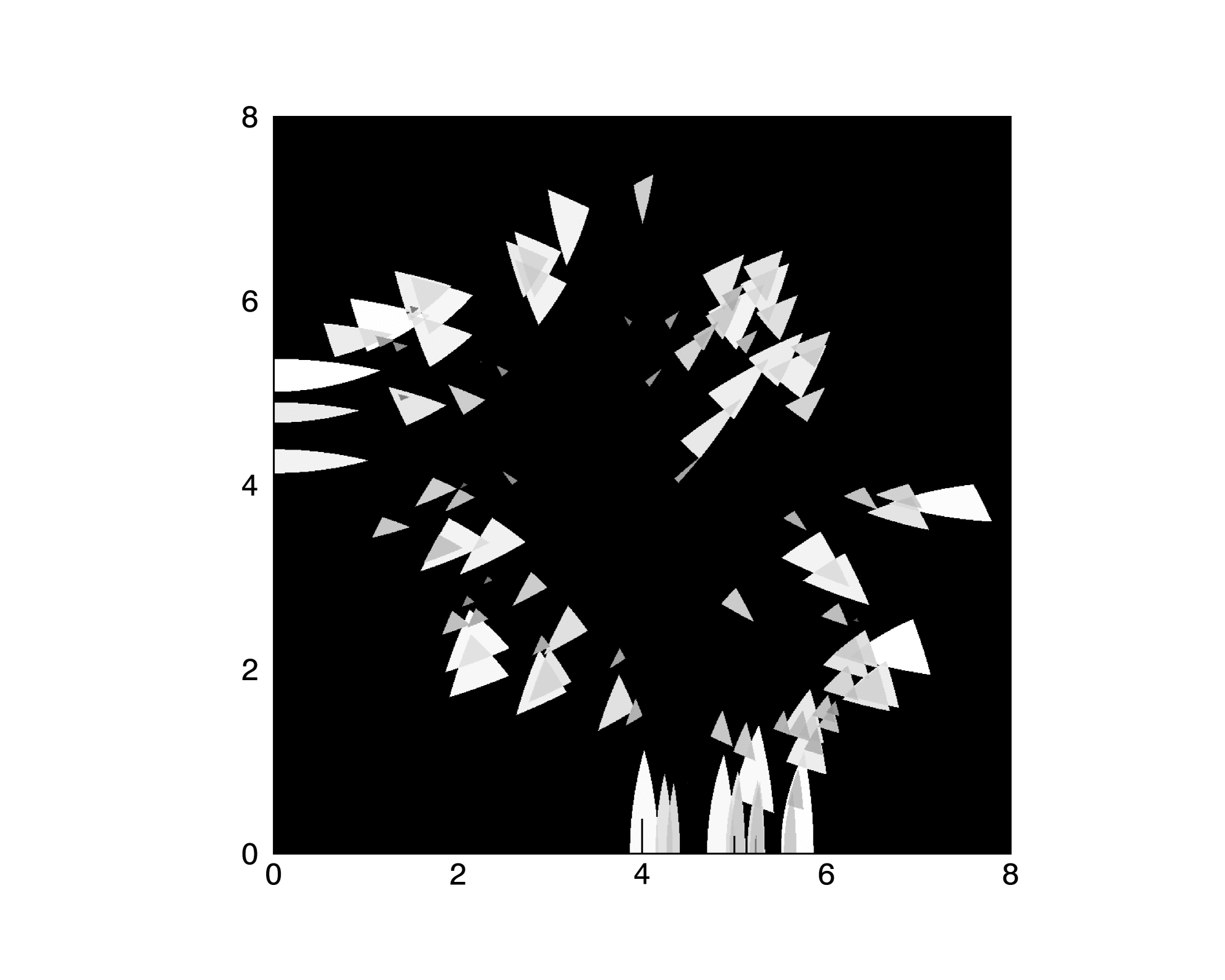 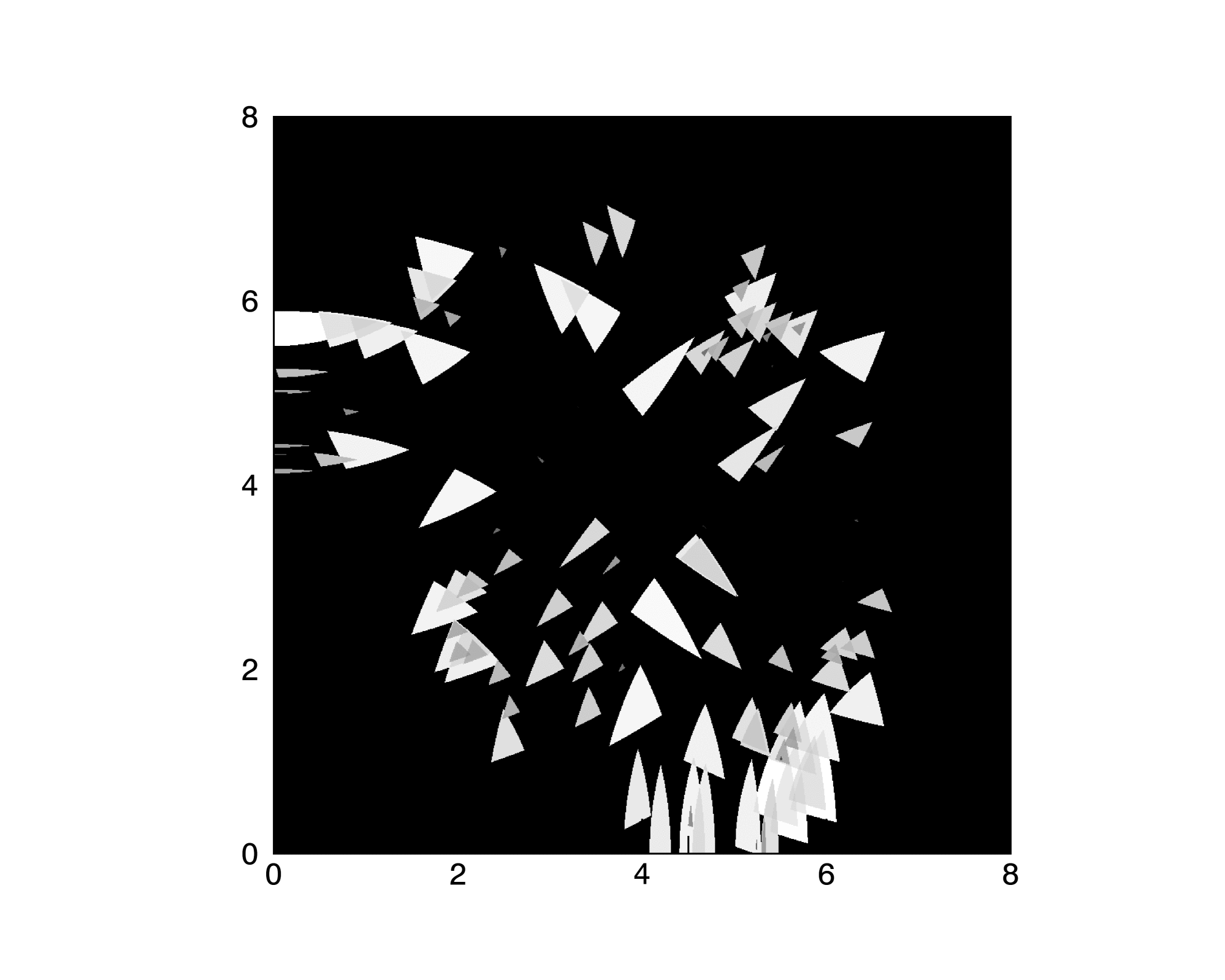 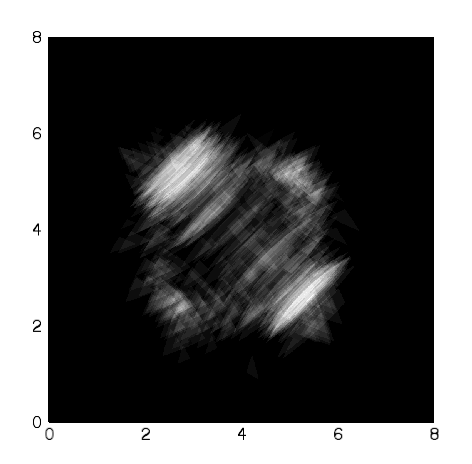 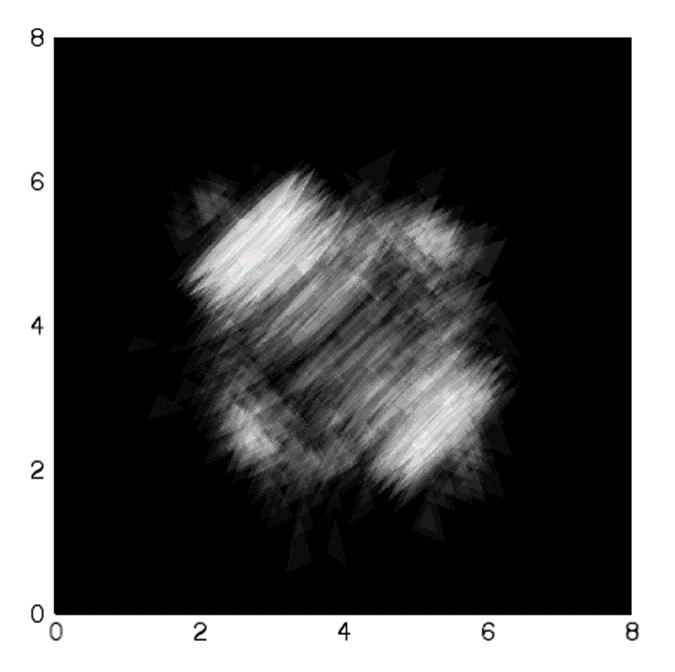 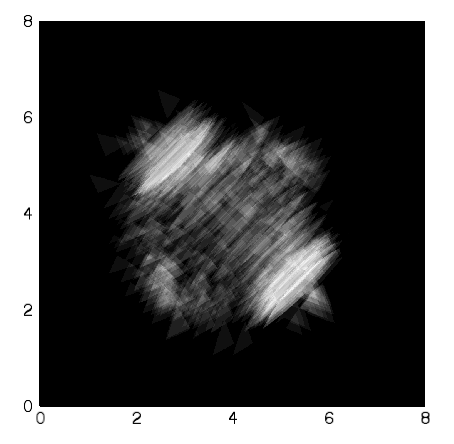 Before Microburst
During Microburst
During Active Time